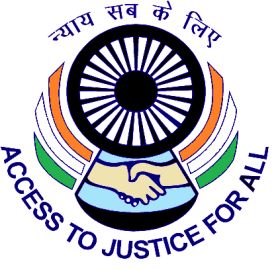 RIGHTS OF ARRESTED PERSON
PRESENTATION BY 
RAJASTHAN STATE LEGAL SERVICES AUTHORITY
The Constitution of India guarantees several rights to an  arrested   person   under   article 22(1) and (2):-   
1. 	Right to be informed, as soon as may be,  of  the 	grounds for such arrest.
2. 	Right to  consult  and  to  be  defended  by  legal 	practitioner of his choice. 
3. 	Right   to   be  produced   before   the   nearest 	Magistrate   within  24  hours   with  his  arrest, 	excluding  the  time  necessary  for  the  journey 	from 	the  place  of   arrest  to   the   court   of 	Magistrate.
4.	Right not to be detained in custody beyond the 	period of 24 hours 	without the authority of the 	Magistrate.
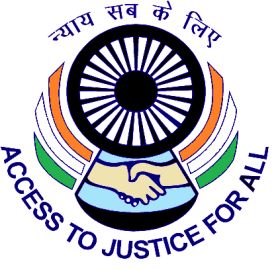 Right to know the grounds of arrest

Section 50 (1) Cr. P.C.
Section 55 Cr. P.C.
Section 75 Cr. P.C.
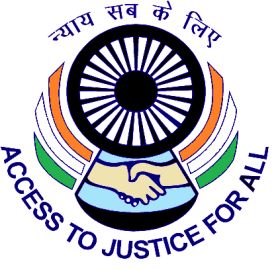 (b) Safeguards regarding arrest and        	detention
(c) 	Right to be informed of right to 	bail
        	I. Section 50 (2) of Cr.P.C.
(d)	Right to be taken before a 	Magistrate without delay
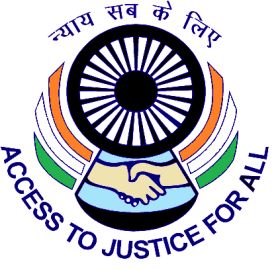 (e)Right of not being detained for more than 24 hours without Judicial scrutiny.
To prevent arrest and detention for the purpose of extracting confessions, or as a means of compelling people to give information.
To prevent police stations being used as though they were prisons a purpose for which they are unsuitable: and
To afford to an early recourse to a judicial officer independent of the police on all questions of bail or discharge.
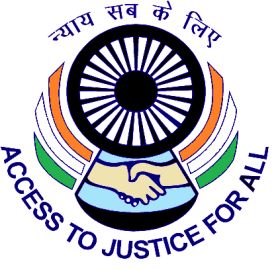 (f) Medical Examination of Arrested 	Persons, including the injured 	among the arrested.

(g) 	Health and safety of arrested 	person
		Under Section 55-A Cr.P.C
(h) 	The right to treatment with 	humanity while in detention.
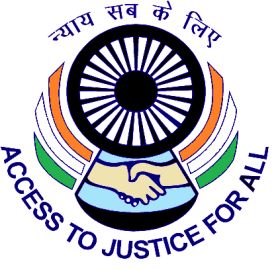 (II) 	Right to Silence
(III) 	Right to consult and to be 	defended by a 	legal practitioner
Right to fair trial
Speedy trial
Section 309 Cr.P.C
(VI)	Right to set up his case in direct communication with the court
Section 313 Cr. P.C. & 314 Cr.P.C.
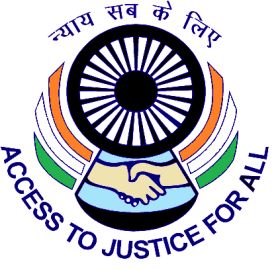 (VII) Right to produce evidence in his defense Section 313 Cr.P.C. Section 315 Cr.P.C
(VIII) Right to Privacy
 People’s Union for Civil Liberties v. Union of  India (1996GG) Supp 10 SCR 321 
(IX) Right to life and dignity
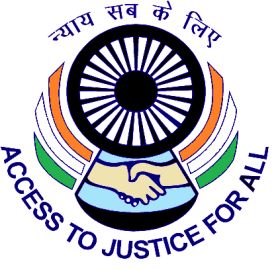 (X) 	Right of Women accused.
(XI) 	Rights of a Juvenile in conflict with law.
	The Juvenile Justice (Care and Protection of Children) Act, 2000. 
(XII)	Right to seek bail on serving 	more than one half of the 	maximum possible sentence:
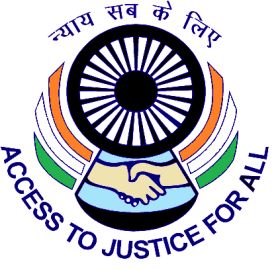 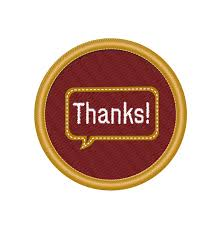 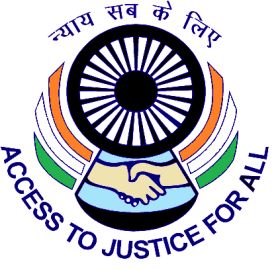